Intelligent Experiment Through Real-Time AI: Fast Data Processing and Autonomous Detector Control for sPHENIX and Future EIC Detectors
Ming Liu
Los Alamos National Lab
For the Fast-ML Team

sPHENIX Collaboration Meeting
Jan. 5-7, 2022
The Problem – Rare events hard to trigger by conventional methods
sPHENIX challenge p+p@200GeV:
Very high p+p collision rate: ~10MHz
Charm production rate: ~100kHz
0.5mb/42mb ~1%
Beauty production rate: ~ 500Hz
2 ub/42mb ~ 0.005%
No effective trigger to select low pT HF events 
Triggered MB rate ~1kHz << 10MHz
Lost most of the HF events at low pT 
High pT jet trigger, pT > 10GeV 
Streaming readout -> huge data volume, DAQ/tape cost   

EIC challenge:
high rate e+p and e+A collisions

Our approach: 
Develop effective HF (or other rare events) triggers for p+p and e+p
Streaming readout key detectors for high efficiency  
AI-based beam/detector monitoring and autonomous feedback & control 
ML-trained algorithm for HF tagging  
Rare physics don’t require “slow detectors” for measurements
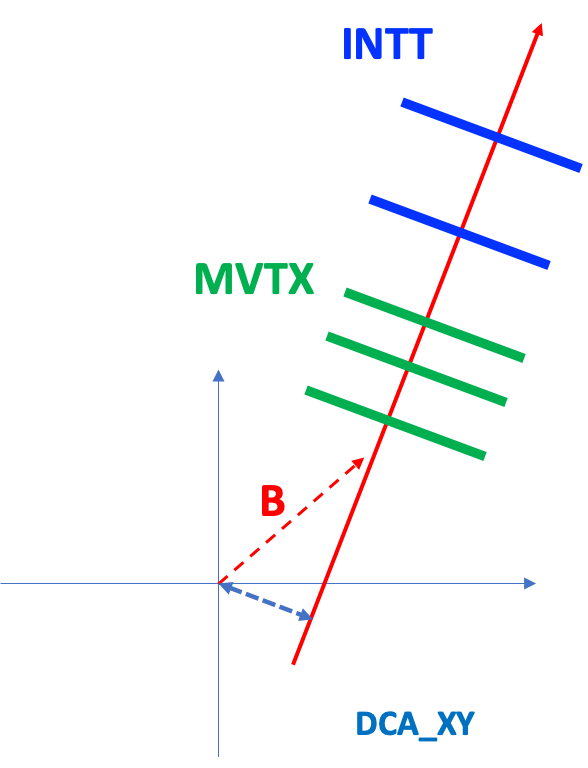 Beam spot:
~100um
2
Fast-ML for sPHENIX & EIC
1/6/2022
The DOE FOA Call in 2021
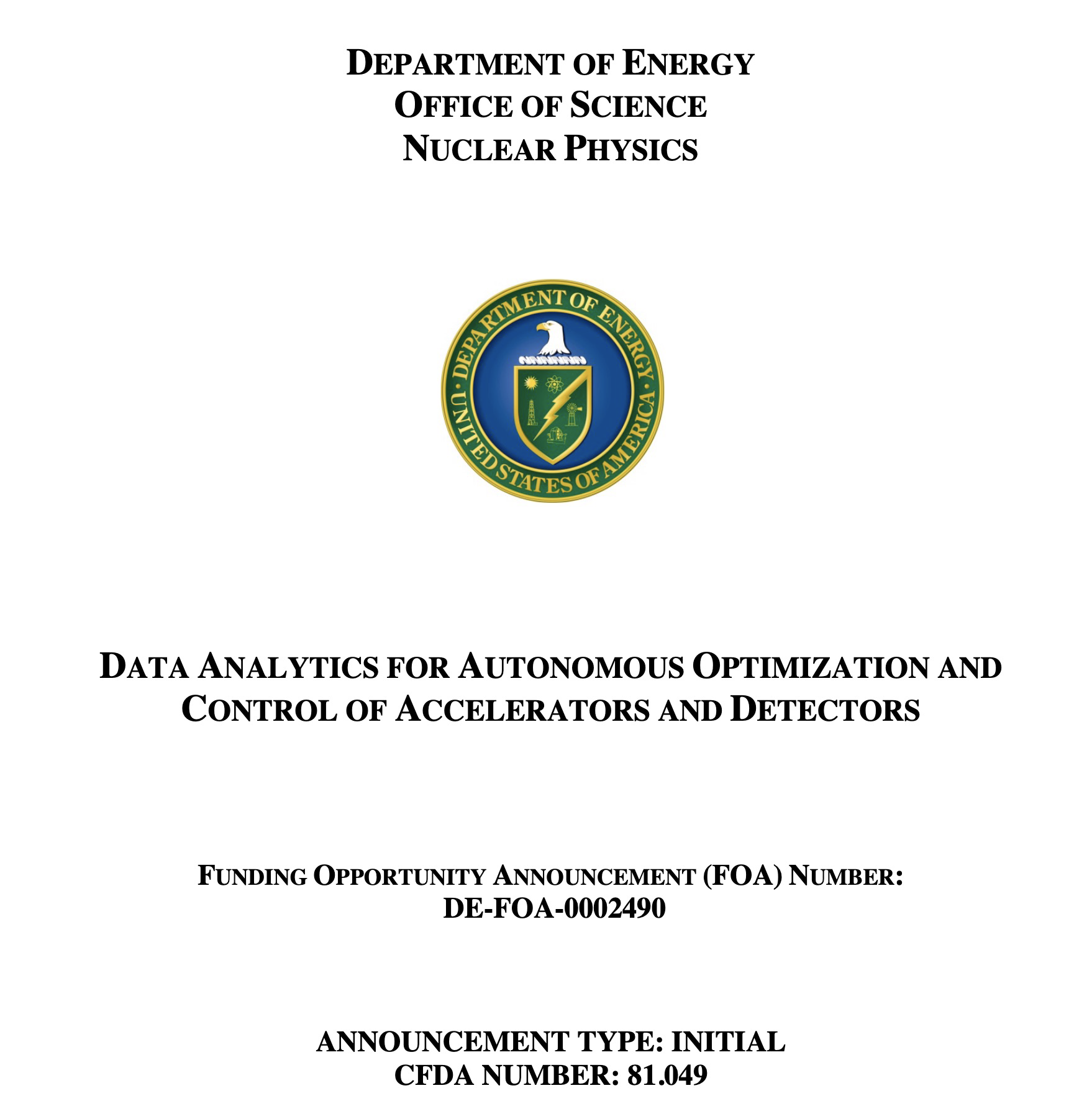 Proposals called on 3/16, 2021 
Short deadline, 4/30/2021
Very intense work 






Initial team of NP, HEP and CS
LANL, MIT, FNAL and NJIT
ORNL, CCNU and NTU joined later
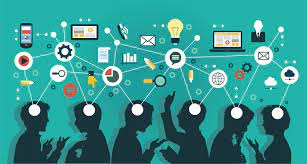 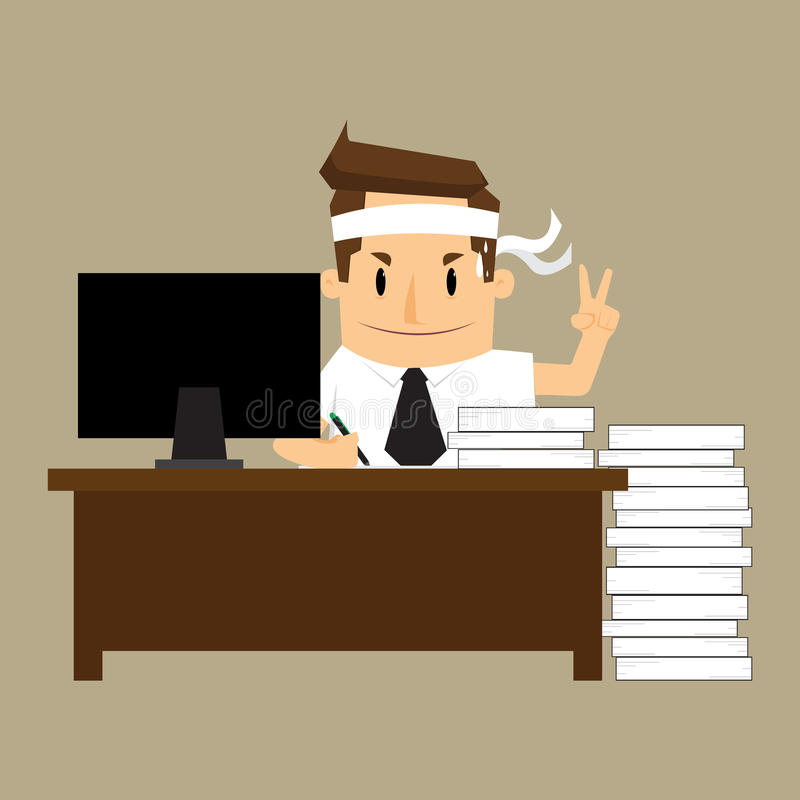 3
Fast-ML for sPHENIX & EIC
1/6/2022
Our Proposal
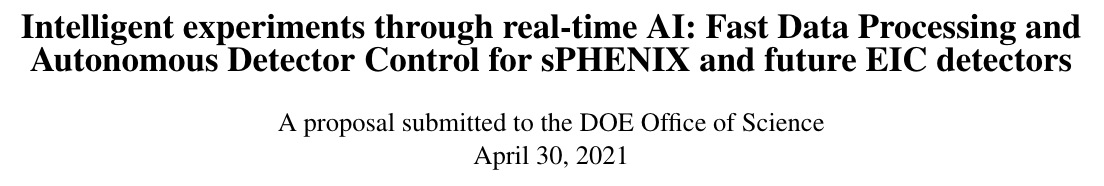 Embed AI/ML algorithms on fast FPGA-based trigger system
Low trigger decision latency ~10us

Streaming readout key inner trackers to FPGAs to identify HF events through track topology
High efficiency in HF tagging with AI/ML
HLS4ML package developed by HEP

Monitor and update beam-spot and detector alignment in real time
Update geometry in real time

Send HF-trigger signal to the rest of other detectors 
Initiate readout if not already in the data stream
4
Fast-ML for sPHENIX & EIC
1/6/2022
DOE Awards Announced 12/2/2021
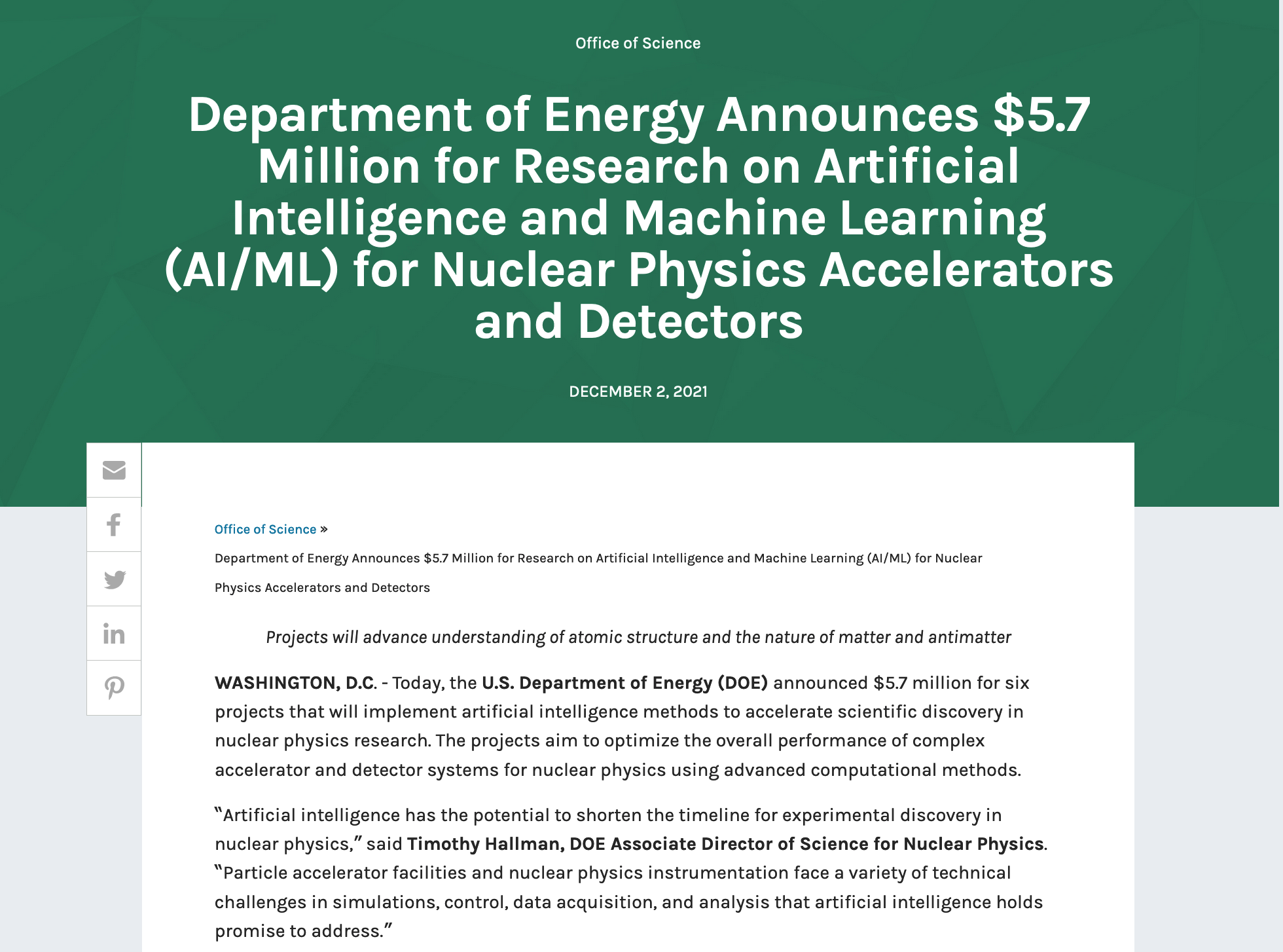 $1.5M for our proposal 
FY22-23
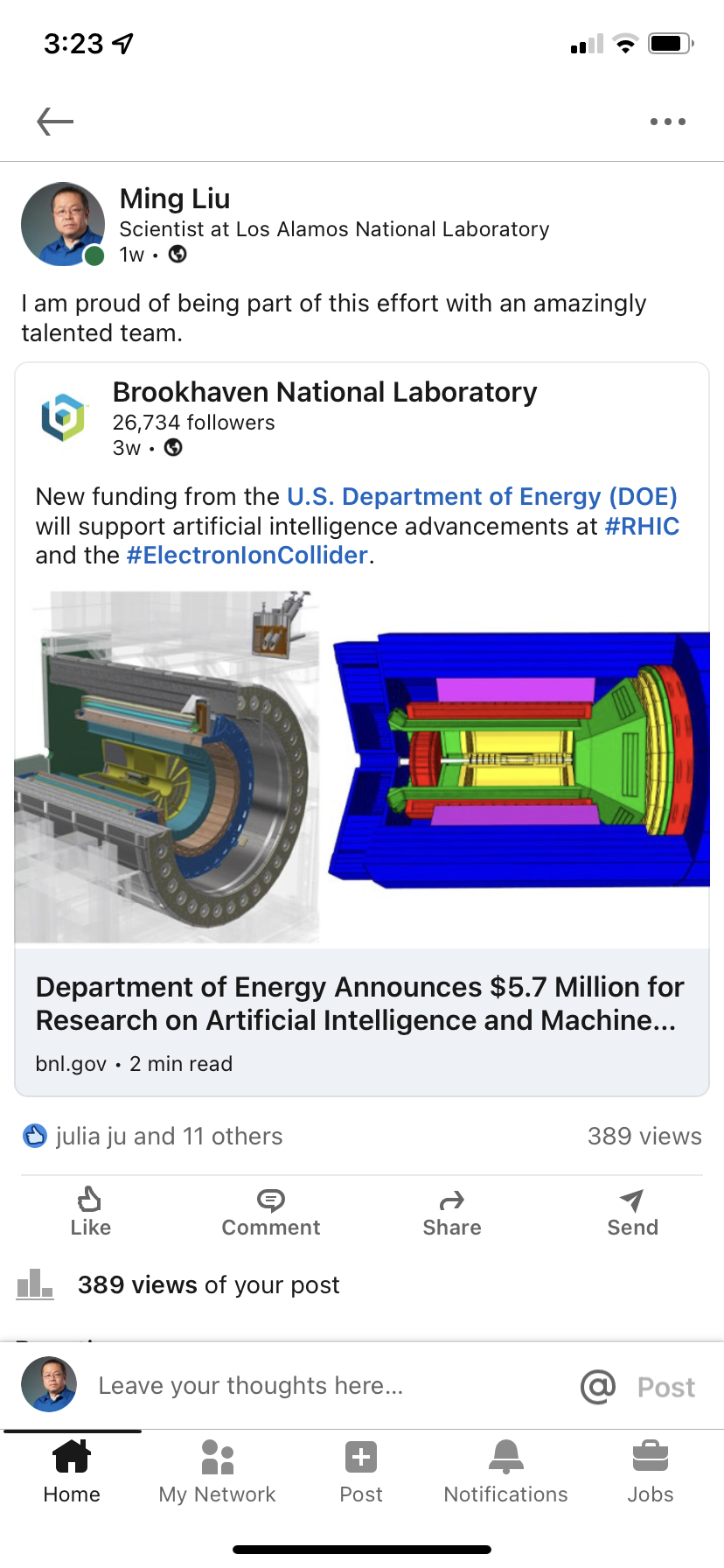 5
Fast-ML for sPHENIX & EIC
1/6/2022
The Team
LANL (NP)
Yasser Corrales, Cameron Dean, Zhaozhong Shi, Noah Wuerfel, Kun Liu, Cesar da Silva, Hugo Pereira da Costa, Ming Liu … new PDs
MIT (NP, HEP)
Gunther Roland, Philip Harris (HLS4ML), Yen-Jie Lee, Or Hen, Cristiano Fanelli et al
FNAL(HEP)
Nhan Tran(HLS4ML), Engineer, Yu-Dai Tsai (Theorist, ML) et al 
NJIT(CS)
Dantong Yu, students + PDs
ORNL(NP)
Jo Schambach
CCNU(EE, NP)
Kai Chen(FELIX), Yaping Wang et al
NTU (CS)
Fu Song, students + PDs

In collaboration with experts from BNL -  Jin Huang, Martin Purschke, John Haggerty et al
6
Fast-ML for sPHENIX & EIC
1/6/2022
HF AI Trigger: sPHENIX as a Test Ground
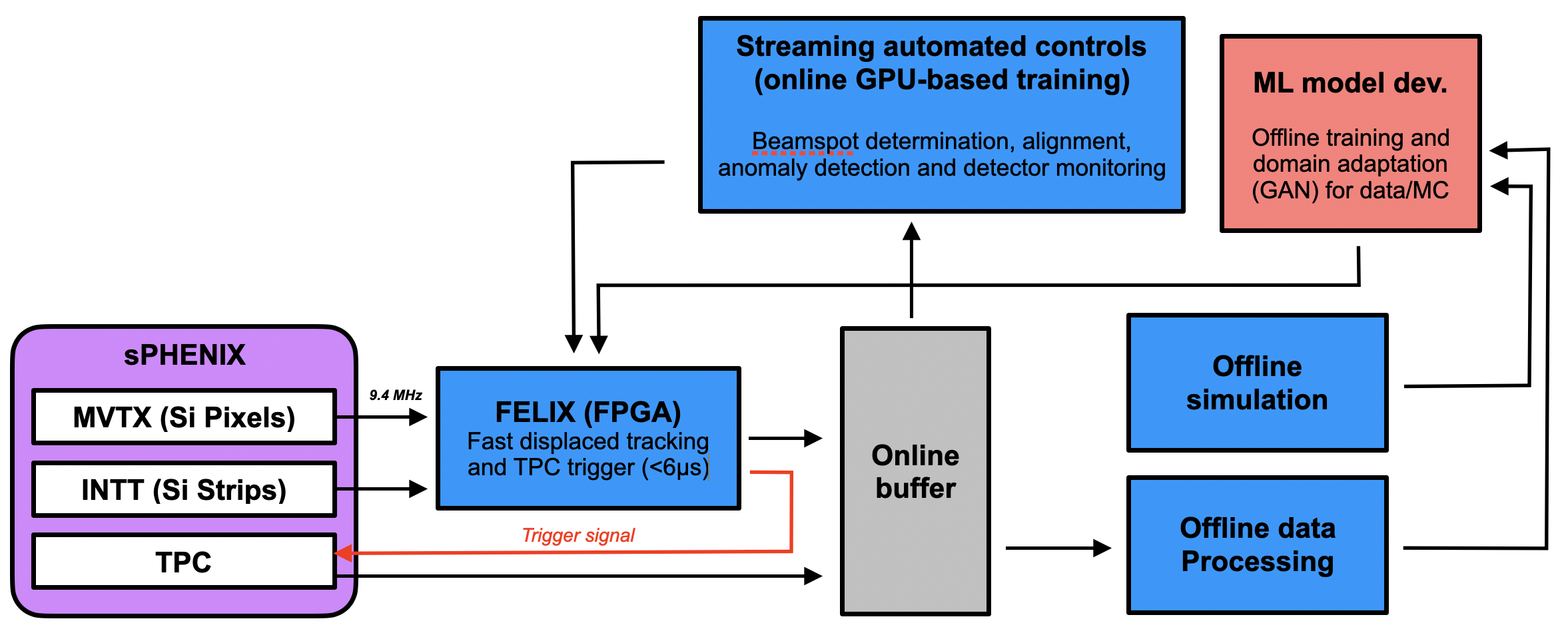 Sensor hit readout time:
MVTX: ~3us  
INTT: ~0.4us (4 BC)
SRO
sPHENIX DAQ & Trigger integration challenge
1/6/2022
Fast-ML for sPHENIX & EIC
7
Timeline
2030+
2021
2022
2023
2024
Design updated system for EIC
Take advantage of new technology if required
Refine interface between system and detectors
Improve algorithms with latest data stream
Pre-commissioning
Deploy device at sPHENIX
pp/pA run
MVTX & INTT SRO 
Fast tracking algorithms in place
GPU feedback machine R&D
Initial FPGA bitstream
Project started
Initial simulations constructed
First data for algorithm training
Deploy device at EIC
8
Fast-ML for sPHENIX & EIC
1/6/2022
A Prototype Implementation Proposal
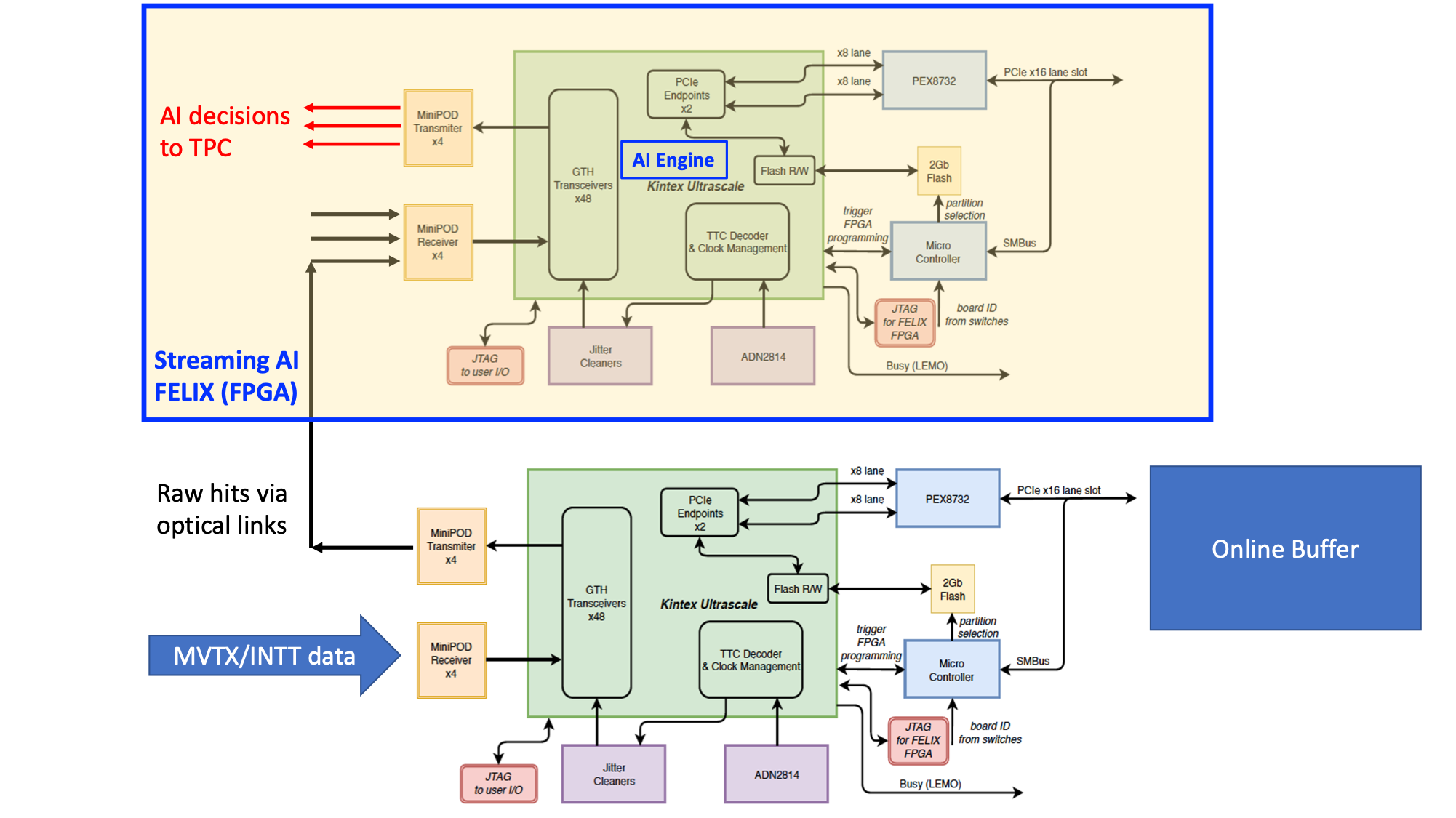 Trigger boards, TBD
FELIX
CMS trigger boards
Other options
FELIX/DAM sPHENIX
9
Fast-ML for sPHENIX & EIC
1/6/2022
Physics and Detector Simulations
(Pythia + GEANT) → MVTX/INTT hit maps -> raw data (pixel hits) in JSON

trigger AI-ML training  
generate raw real data like electronics bit stream for hardware simulations
Cameron, Zhaozhong, Jin,
Yasser, Noah et al
10
Fast-ML for sPHENIX & EIC
1/6/2022
MVTX + INTT: 3 + 2 layers
Silicon Strips: 
78um x 16mm (A)/20mm (B)
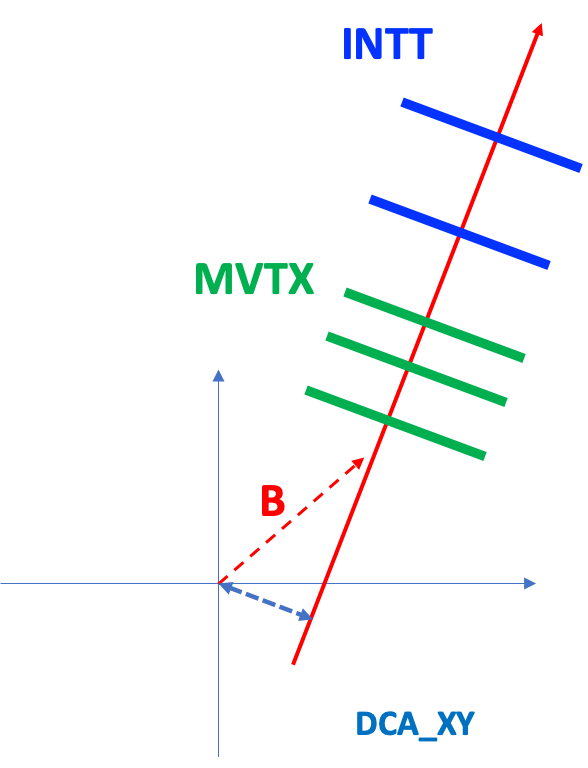 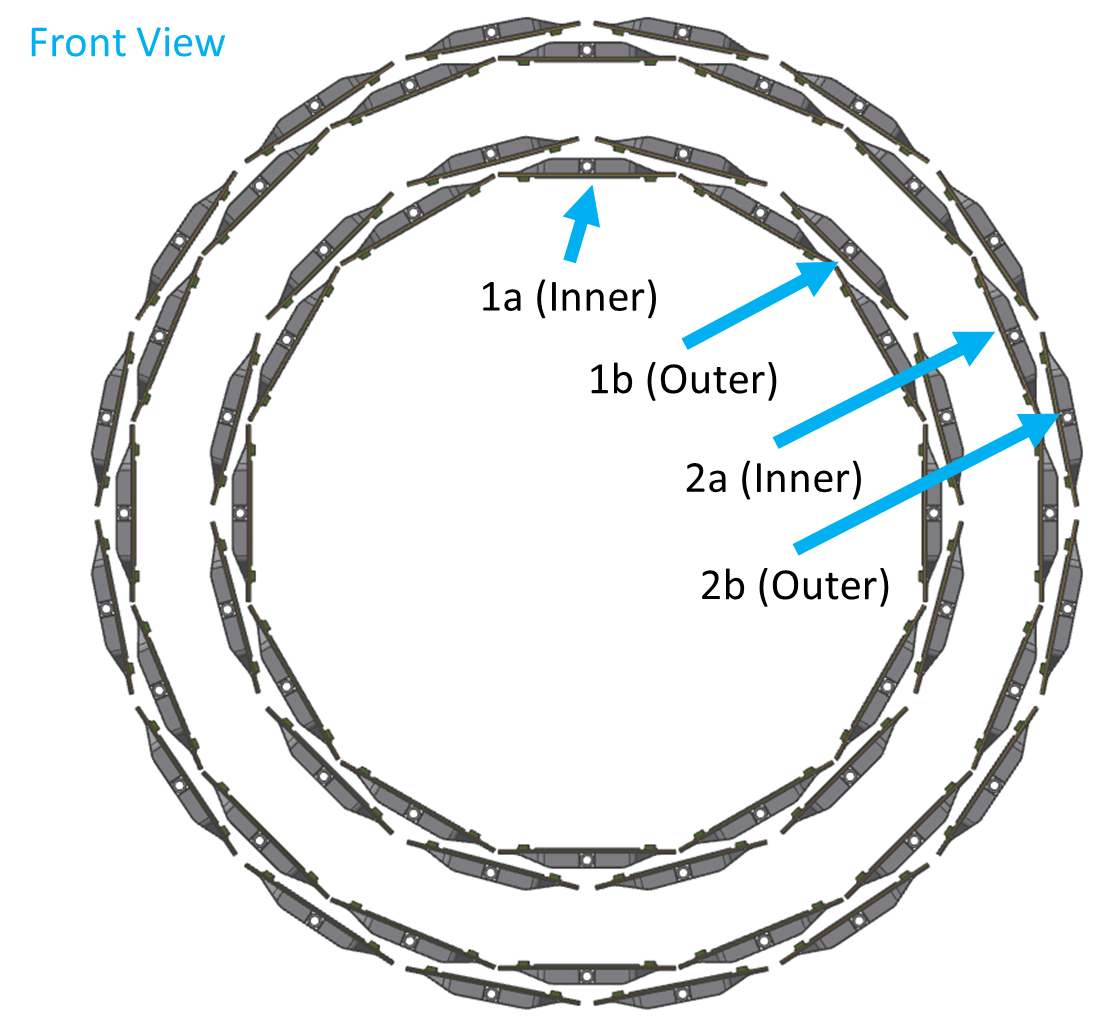 INTT
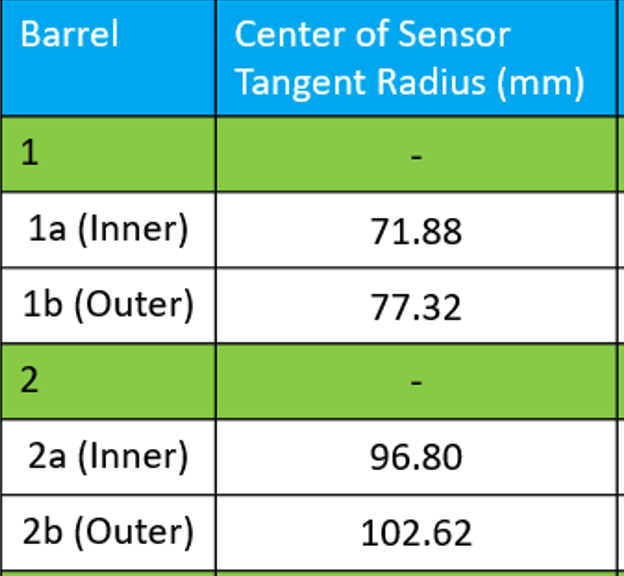 R=9.8cm
7.4cm
4.1cm
R=2.5cm
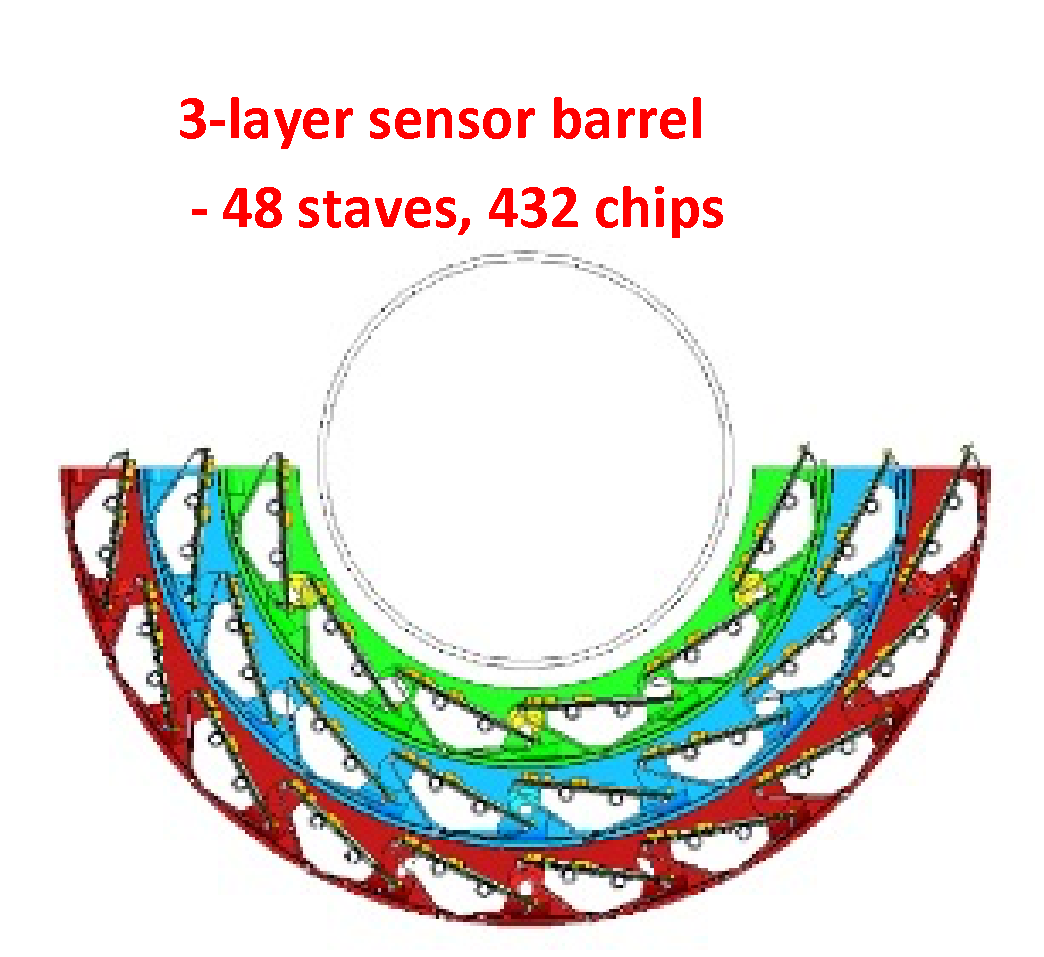 Silicon pixels: 
27um x 29um
MVTX
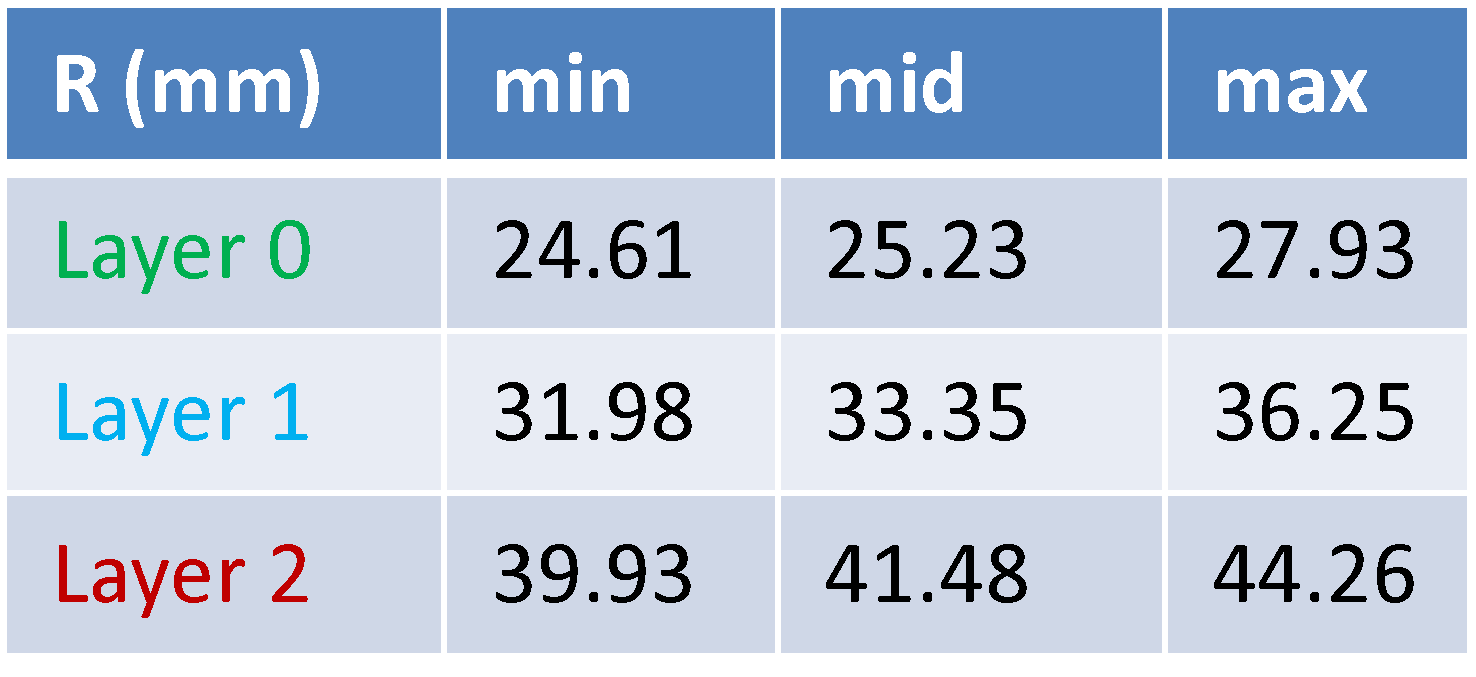 1/6/2022
Fast-ML for sPHENIX & EIC
11
Event Timing: Reject out of time MVTX hits with INTT
iHCAL
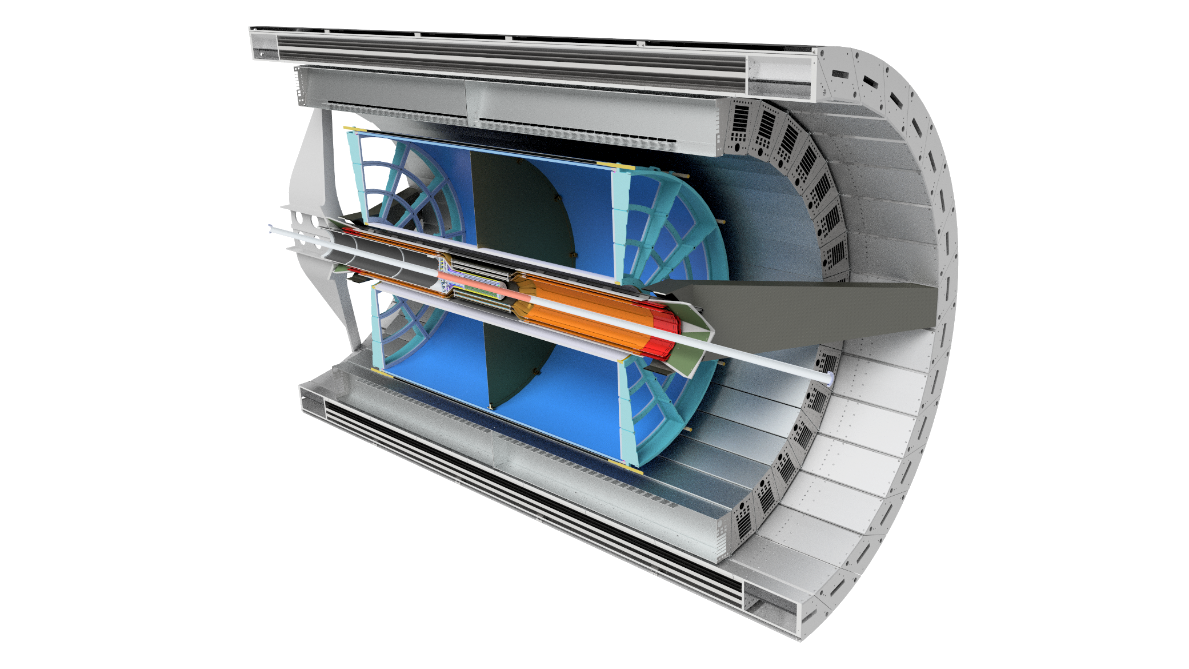 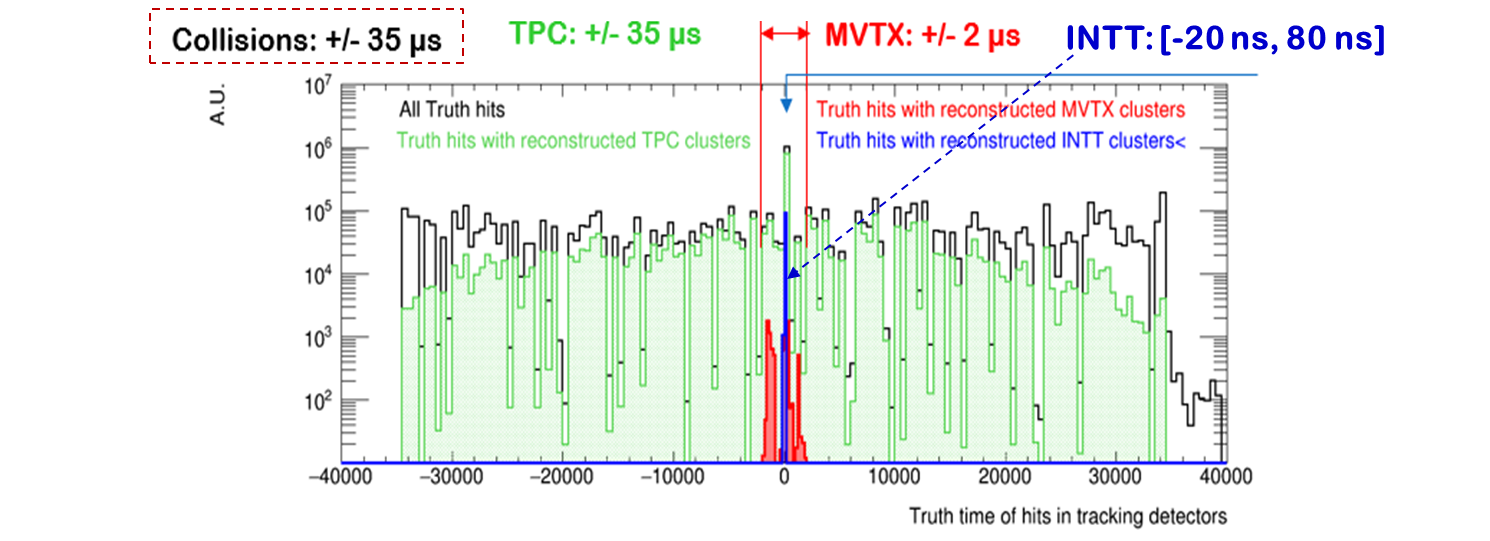 EMCAL
TPC
MVTX
INTT: Two Silicon Strip Barrels
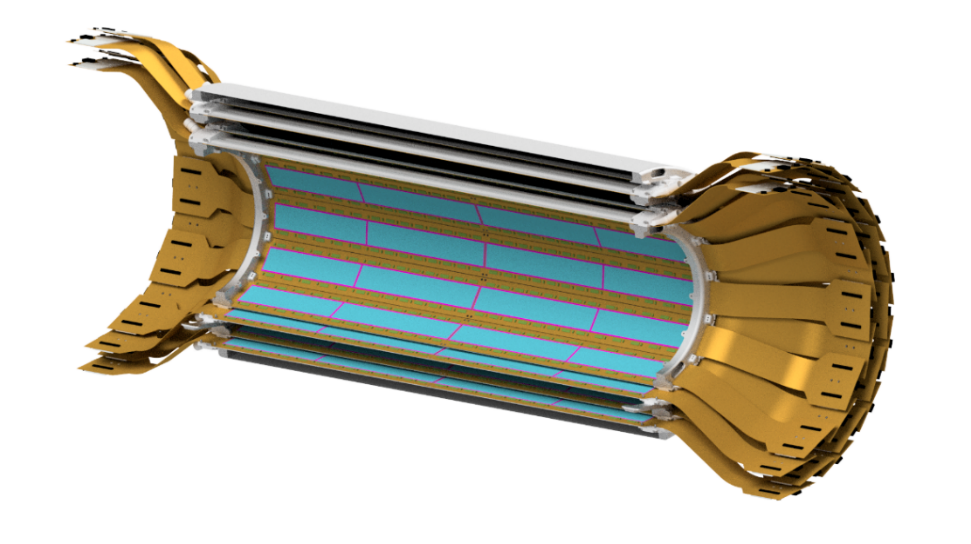 12
Fast-ML for sPHENIX & EIC
1/6/2022
Detector/Physics Simulations (sPHENIX)
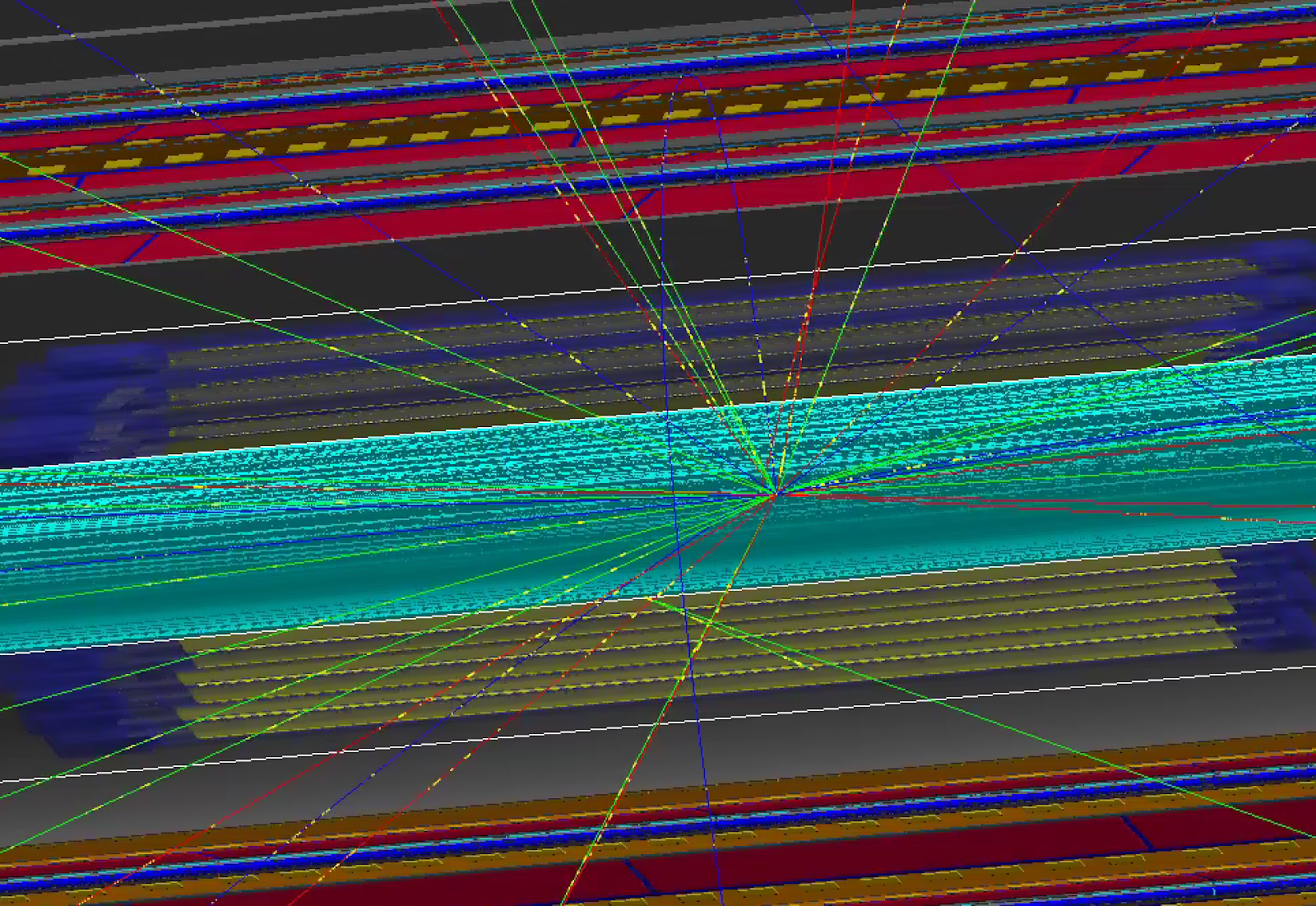 From Cameron
Can simulate any number of signal and background events with full digitization

Package developed to extract raw hit information, used for
algorithm training (JSON output)
sim data to raw data bit pattern
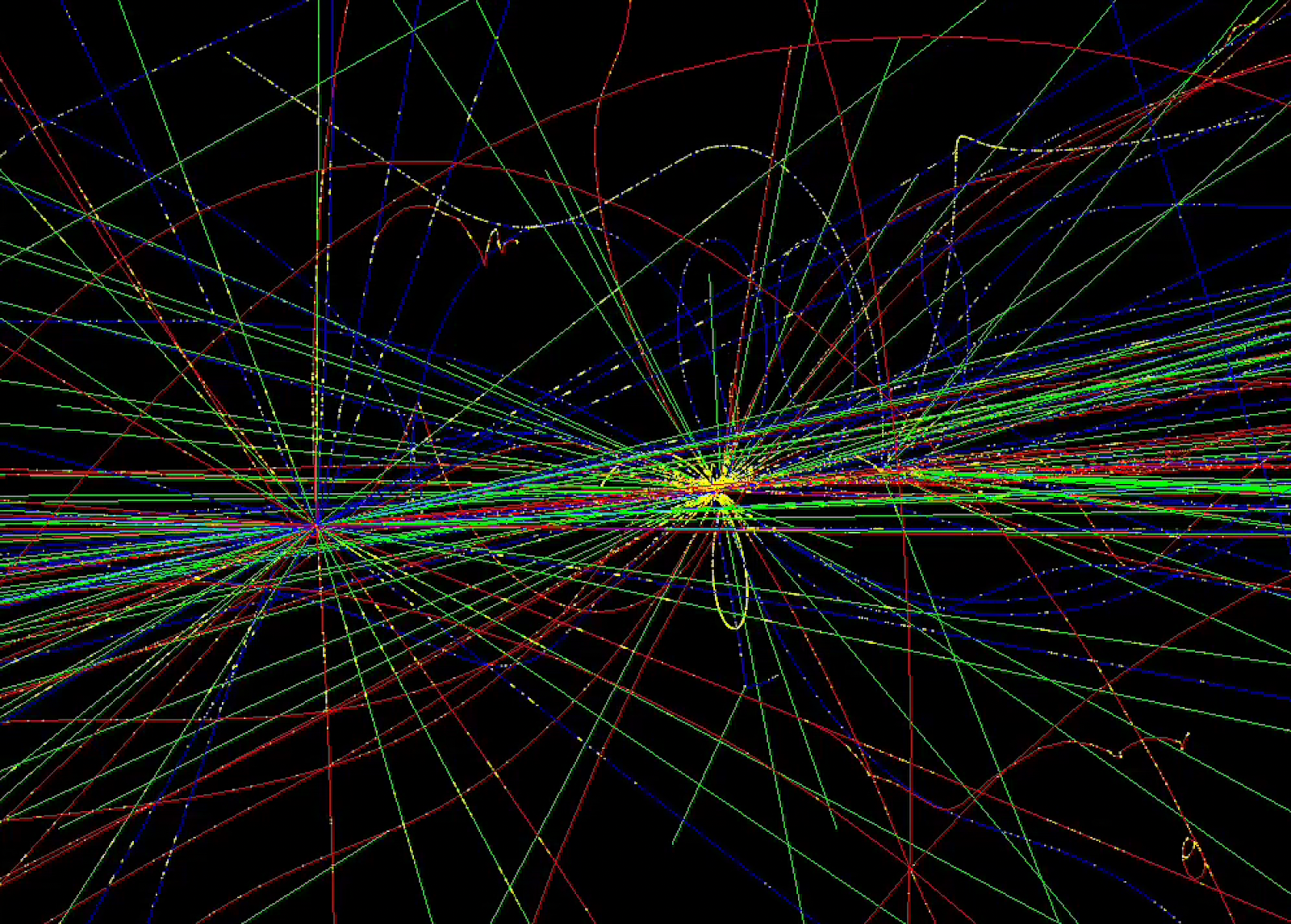 3 p+p collisions
13
Fast-ML for sPHENIX & EIC
1/6/2022
Case study: AI HF selections
Is ML better for selecting HF decays over conventional selections?
Challenge: 
Must run online, in FPGA. Hence variables must be “simple”
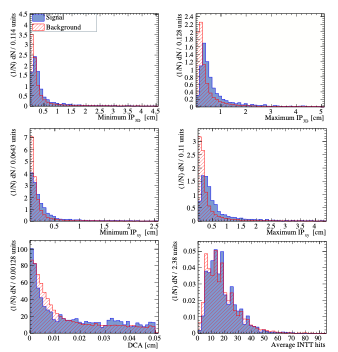 14
Fast-ML for sPHENIX & EIC
1/6/2022
Event Data Descriptions – NJIT/LANL
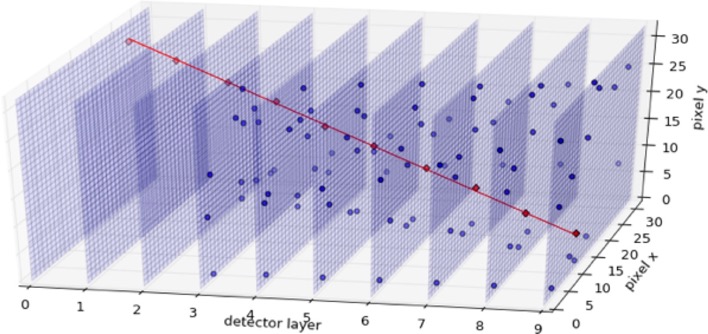 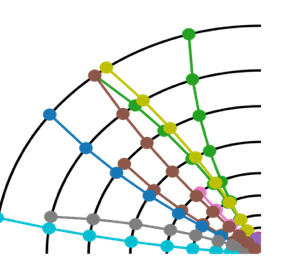 15
Fast-ML for sPHENIX & EIC
1/6/2022
Trigger Algorithm R&D – NJIT/LANL
Implemented several models to solve the trigger detection problem:
Directly applied GNN model to trigger detection problem (GNN)
Added a global vector to the GNN model to represent some global feature (VPGNN)
DiffPool model (DiffPool)
VpGNN + DiffPool (GNNDiffPool)
ParticleNet , Giorgian
Another model we tried: Set2Graph (Affinity Matrix Prediction)
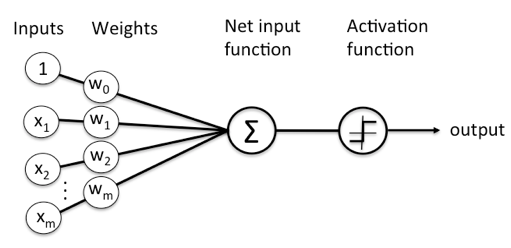 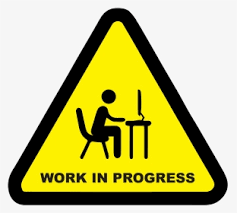 16
Fast-ML for sPHENIX & EIC
1/6/2022
Initial Study from NJIT: Efficiency and Purity
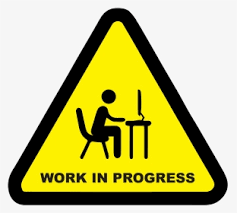 Proper mix of simulated data:  100(BG) + 1 HF(charm) events
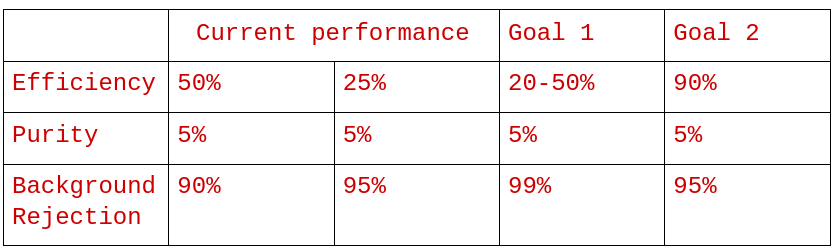 17
Fast-ML for sPHENIX & EIC
1/6/2022
Translating Models to FPGA Firmware, FNAL/MIT
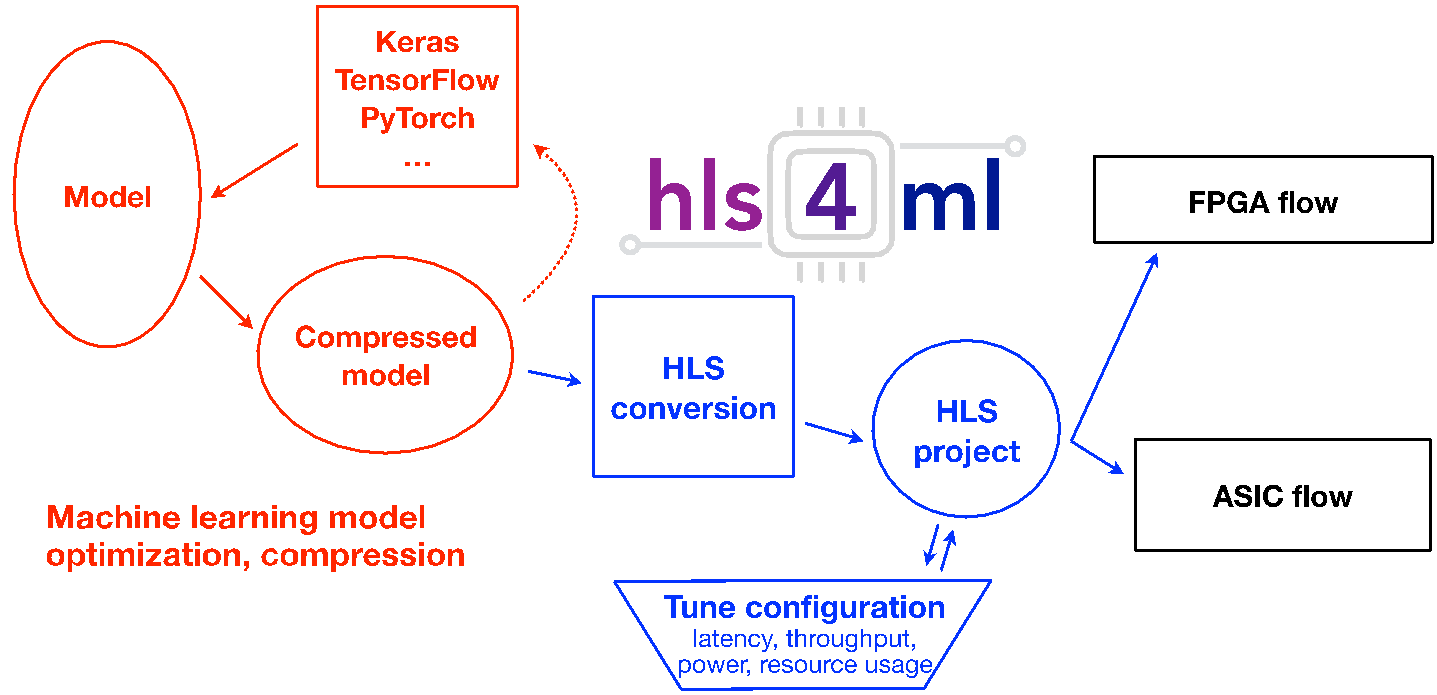 Algorithms must have low latency and resource usage

hls4ml translates NN algorithms into high level synthesis

Also generates IP cores for easy implementation
Red – typical ML algorithm development stages
Blue – HLS conversion to FPGA IP
Black – typical implementation onto chips
18
Fast-ML for sPHENIX & EIC
1/6/2022
AI-Trigger SW/FW Pipeline - Status
Fetch events from event buffer (Work in Progress, sim to raw data)


Data Pre-processing Clustering (Work in Progress on FPGA implements)


Tracking +  Outlier hits Removal (Done in FPGA)


Triggering (Done in FPGA, need performance tuning)


Triggers on TPC (Interface and integration with sPhenix Detector, last step)
19
Fast-ML for sPHENIX & EIC
1/6/2022
Hardware and Computing
Hardware implementation 
data stream processing 
Test AI algorithms on FPGA
20
Fast-ML for sPHENIX & EIC
1/6/2022
A Toy Model – Hardware Implementation (sPHENIX)
Beam vtx(x,y) alignment, 
calibration etc.
GPU/CPU
KC 705
(MVTX)
sPHENIX
Simulation 
(Online Buffer)
VC 709 (FPGA/AI)
g-Link
e-Link/PCIe
KC 705
(INTT)
Fast HF 
trigger output
Streaming readout sim data:
8b/10b MVTX/INTT data (KC705) to FPGA/AI Engine (VC709)
21
Fast-ML for sPHENIX & EIC
1/6/2022
Realizing in Firmware
FELIX card shares same FPGA as Xilinx VC709, ideal testing ground

KC705 represents our MVTX+INTT Data Aggregation Module

Successfully transmit data from host PC to DMA
Convert MVTX sim data to real-data-like bit-stream in progress

Next:
Transmit MVTX/INTT sim data to VC709(AI-Engine) through G-Links
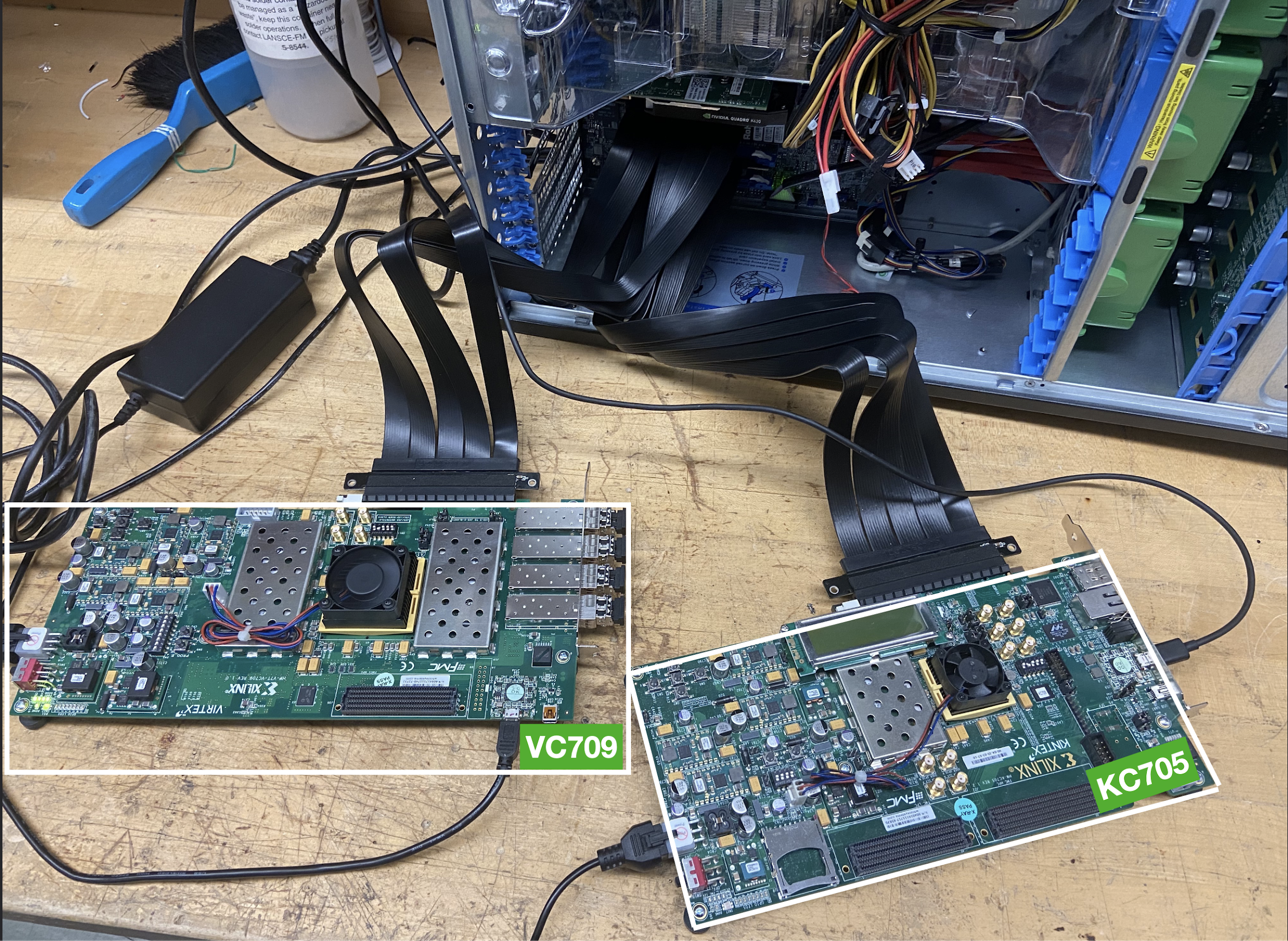 Noah, Yasser
Test bench @LANL
22
Fast-ML for sPHENIX & EIC
1/6/2022
The Electron-Ion Collider
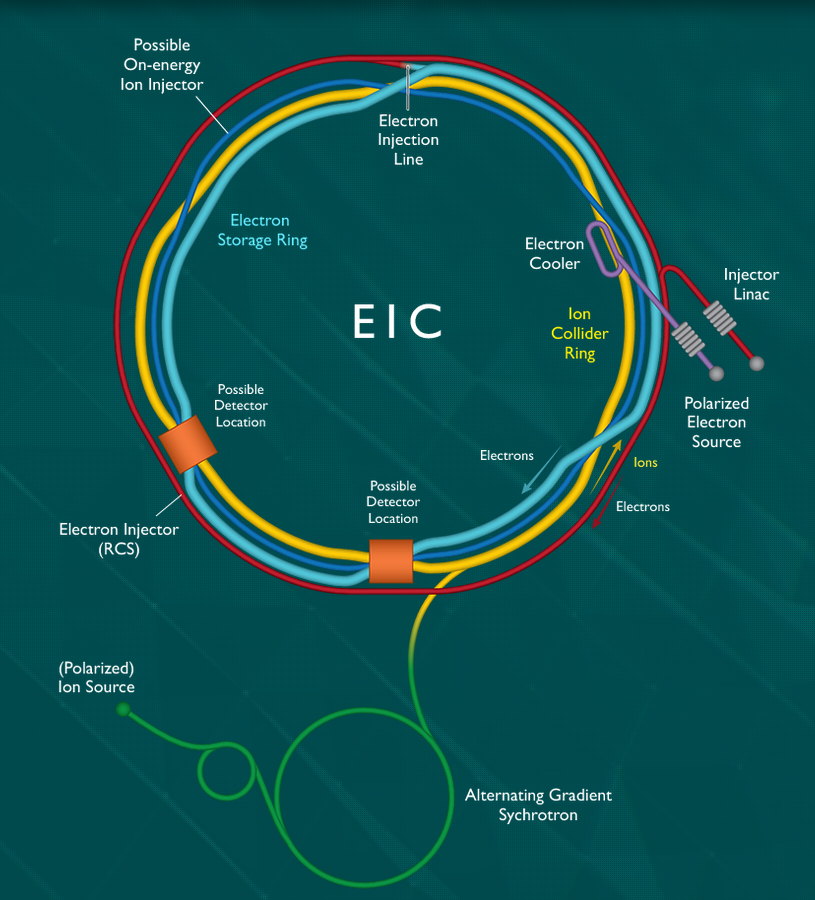 Next generation accelerator
To be operating at BNL from the early 2030s
the future of nucleon structure probes and many other studies
Three collaborations have submitted detector proposals:
ATHENA
CORE
ECCE
[https://www.bnl.gov/eic/]
23
Fast-ML for sPHENIX & EIC
1/6/2022
Simulating events (ECCE)
EIC physics simulations progressed rapidly in 2021
Large volume of data already at hand (>800M events)
No digitization yet but we can use smeared hits to understand potential
Cameron
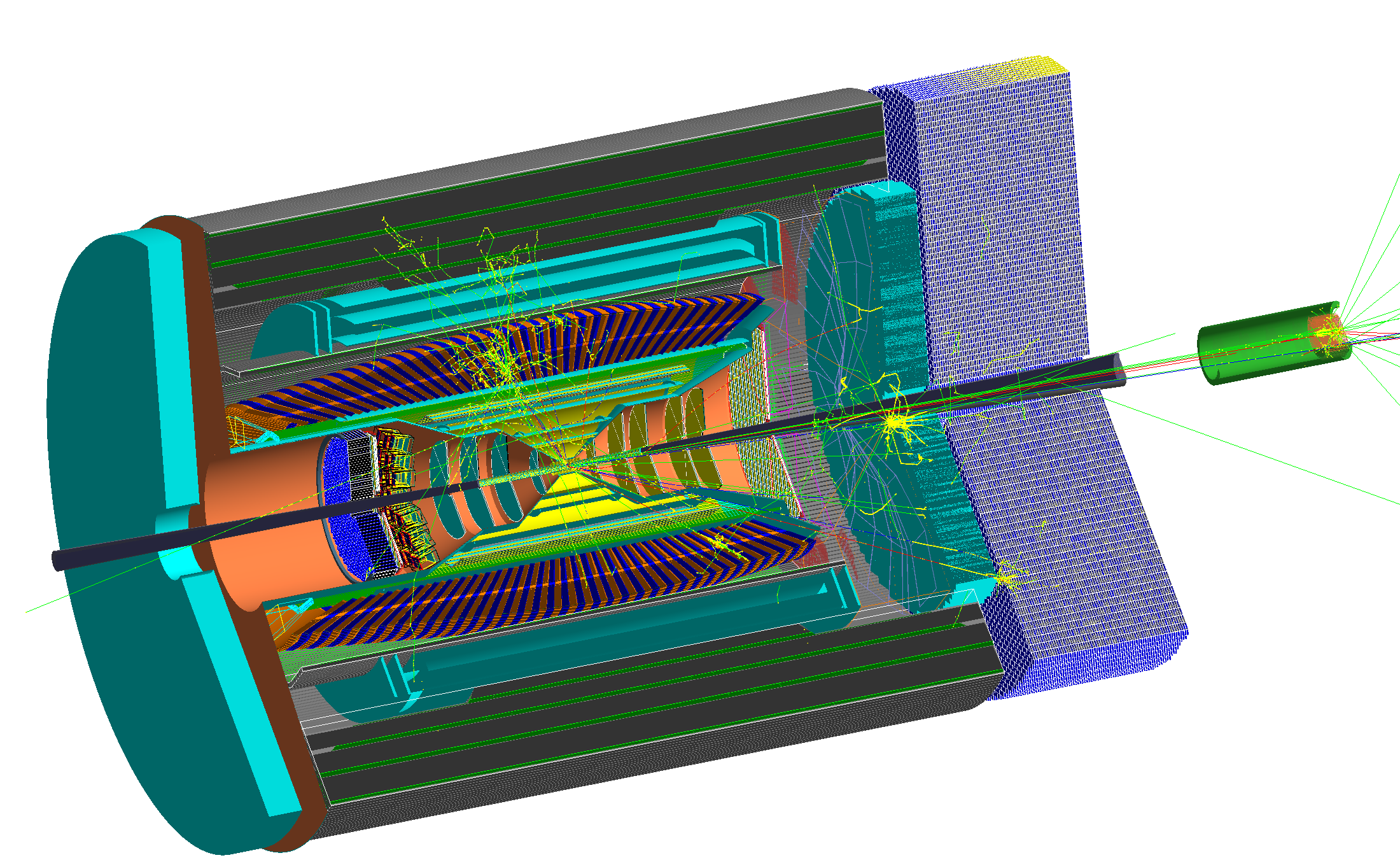 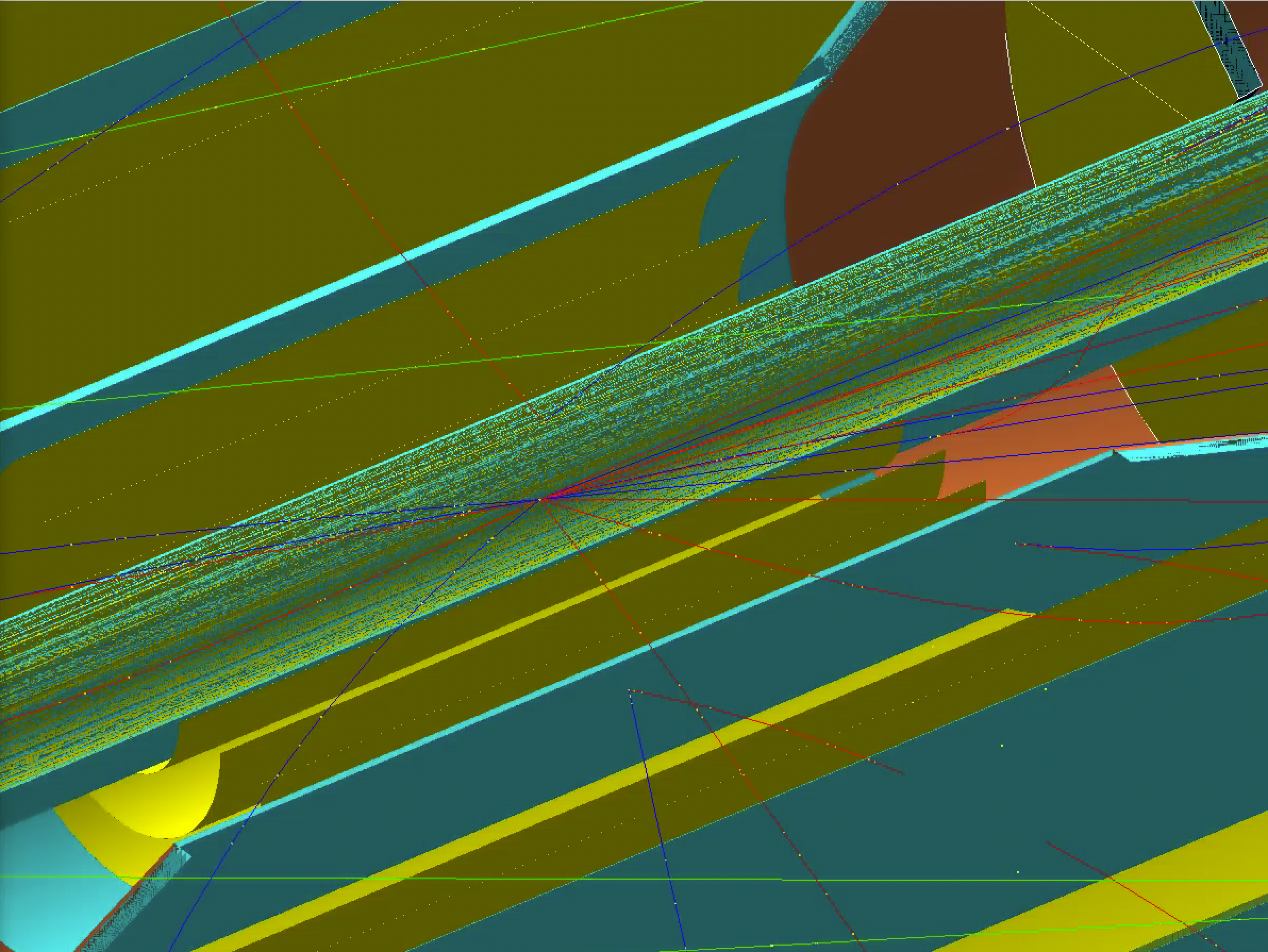 24
Fast-ML for sPHENIX & EIC
1/6/2022
Project Workflow Status
Work not commenced
Simulate signal/background
Work started
Extract hit locations
Preliminary available
Train algorithms for tracking, monitoring and selection
Convert to bit pattern
Convert to HLS
Write firmware
Upload to test bench
Convert to bitstream
Output decision to rest of system
25
Fast-ML for sPHENIX & EIC
1/6/2022
Summary of Progress
Success stories since proposal approved
Full Geant4 simulations of MVTX and INTT plus Geant4 simulation of EIC detectors
Tracking GNN algorithms are being developed at NJIT
Prototype hardware set up at LANL with host-to-client transfers running
Second lab (FELIX) being set up at MIT
HLS4ML development at Fermilab, MIT and NJIT
FELIX FW development at ORNL and LANL
26
Fast-ML for sPHENIX & EIC
1/6/2022
Outlook
Next several months:
Convert simulation output to equivalent bit pattern through G-Link
Develop initial tracking and selection algorithms
Convert algorithms to HLS code to run on FPGA
Pass simulated data to FPGA as if it were real data
Goals:
Build a full prototype and benchmark performance with simulations by 2023;
Install device in sPHENIX before 2024 (RHIC pp run)

Project will significantly improve sPHENIX HF capabilities
Project relies on inner tracker MVTX and INTT SRO
After successful deployment at sPHENIX, focus shifts to future EIC detectors
27
Fast-ML for sPHENIX & EIC
1/6/2022
Backup
28
Fast-ML for sPHENIX & EIC
1/6/2022
from sPHENIX to EIC
sPHENIX takes data from 2023
Can be used as a proof-of-principle (as well as a real use case)
EIC has lower average multiplicity
relatively easier to select
likely to use similar tracker technology to MVTX (ITS-2 vs ITS-3)
Large overlap of team between sPHENIX and EIC/ECCE
knowledge preservation
share a simulation framework
29
Fast-ML for sPHENIX & EIC
1/6/2022
Discussions at MIT, 12/14/2021
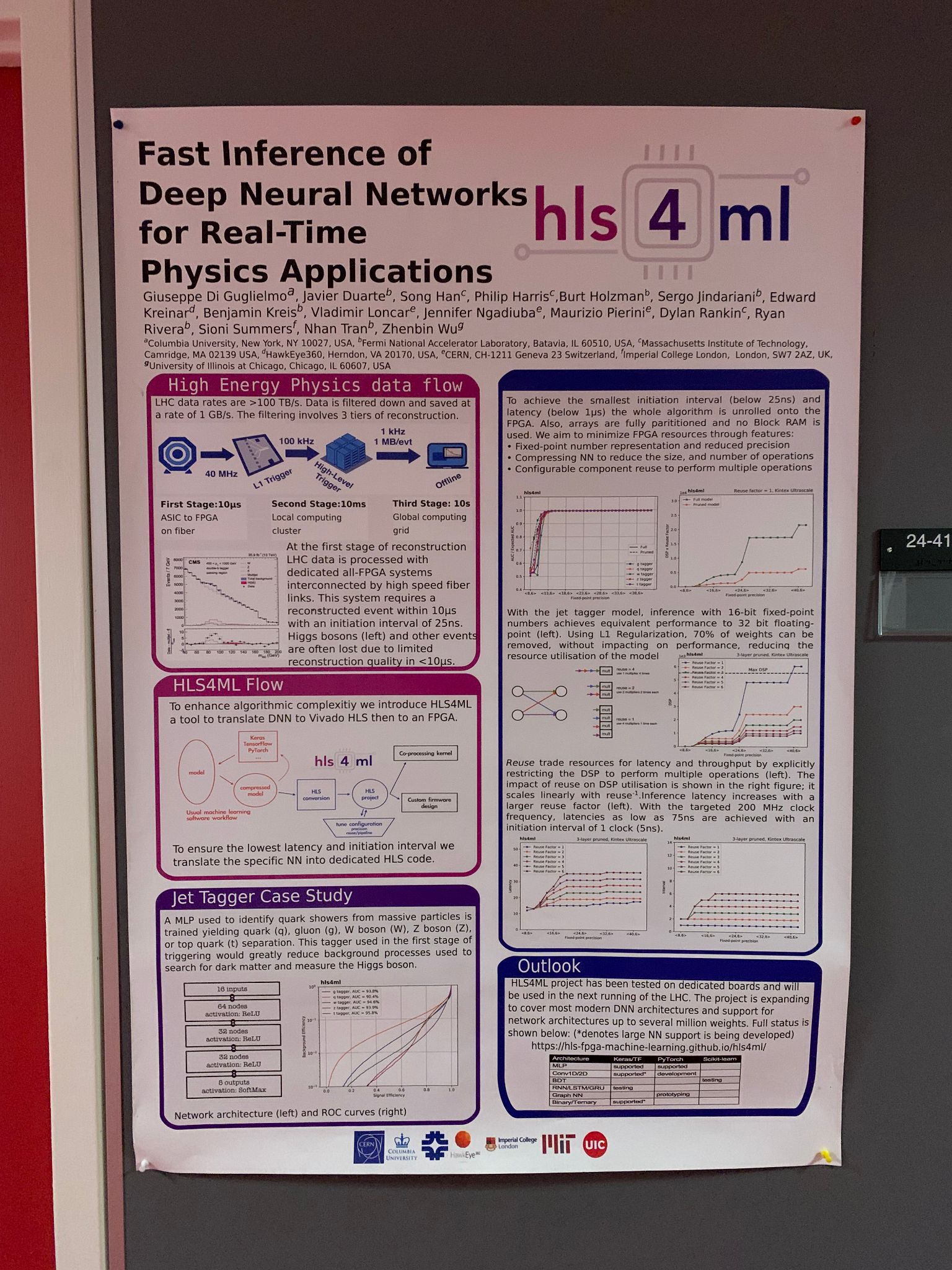 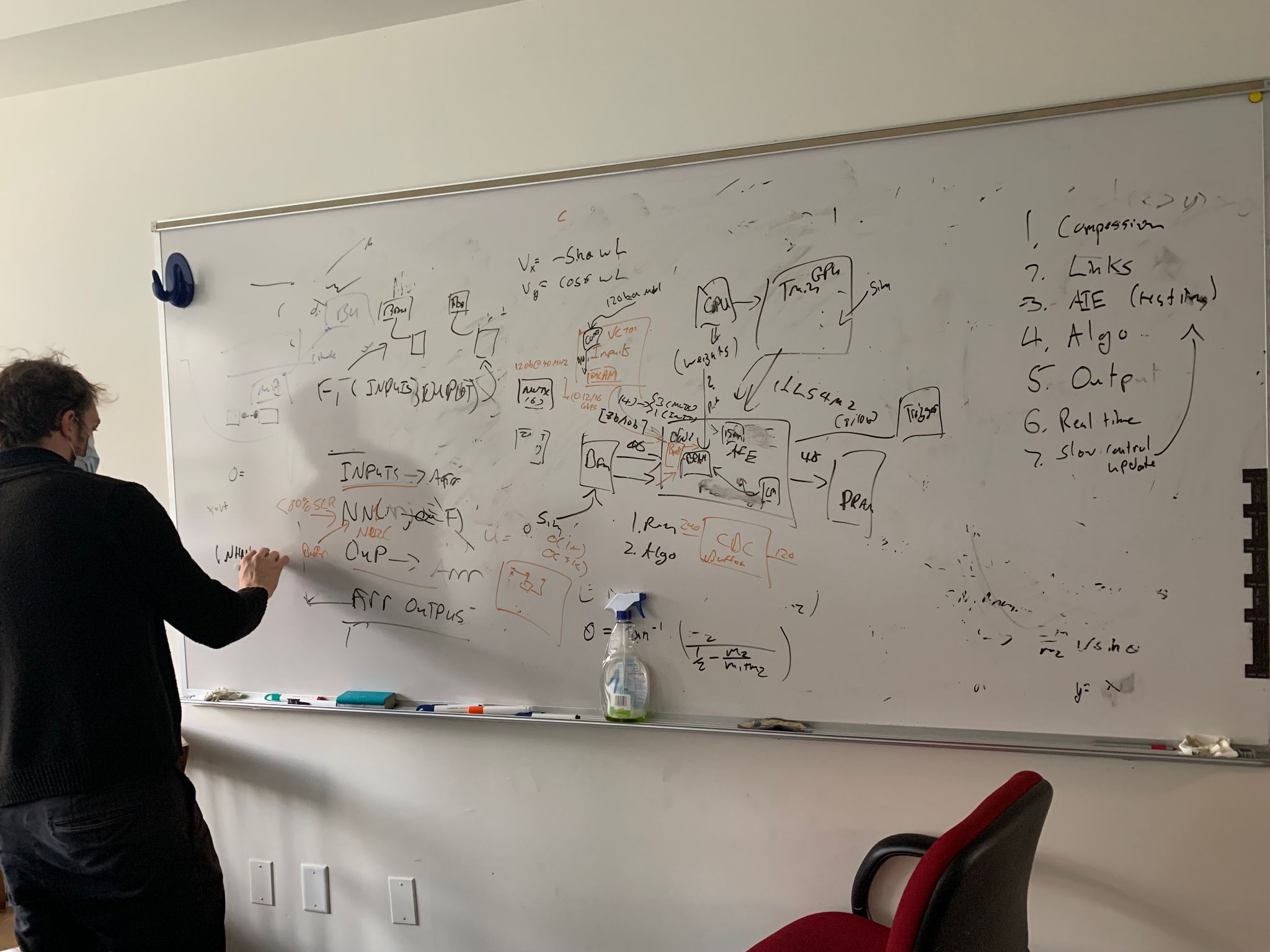 Phil, Yasser and Ming @MIT 12/2021
30
Fast-ML for sPHENIX & EIC
1/6/2022
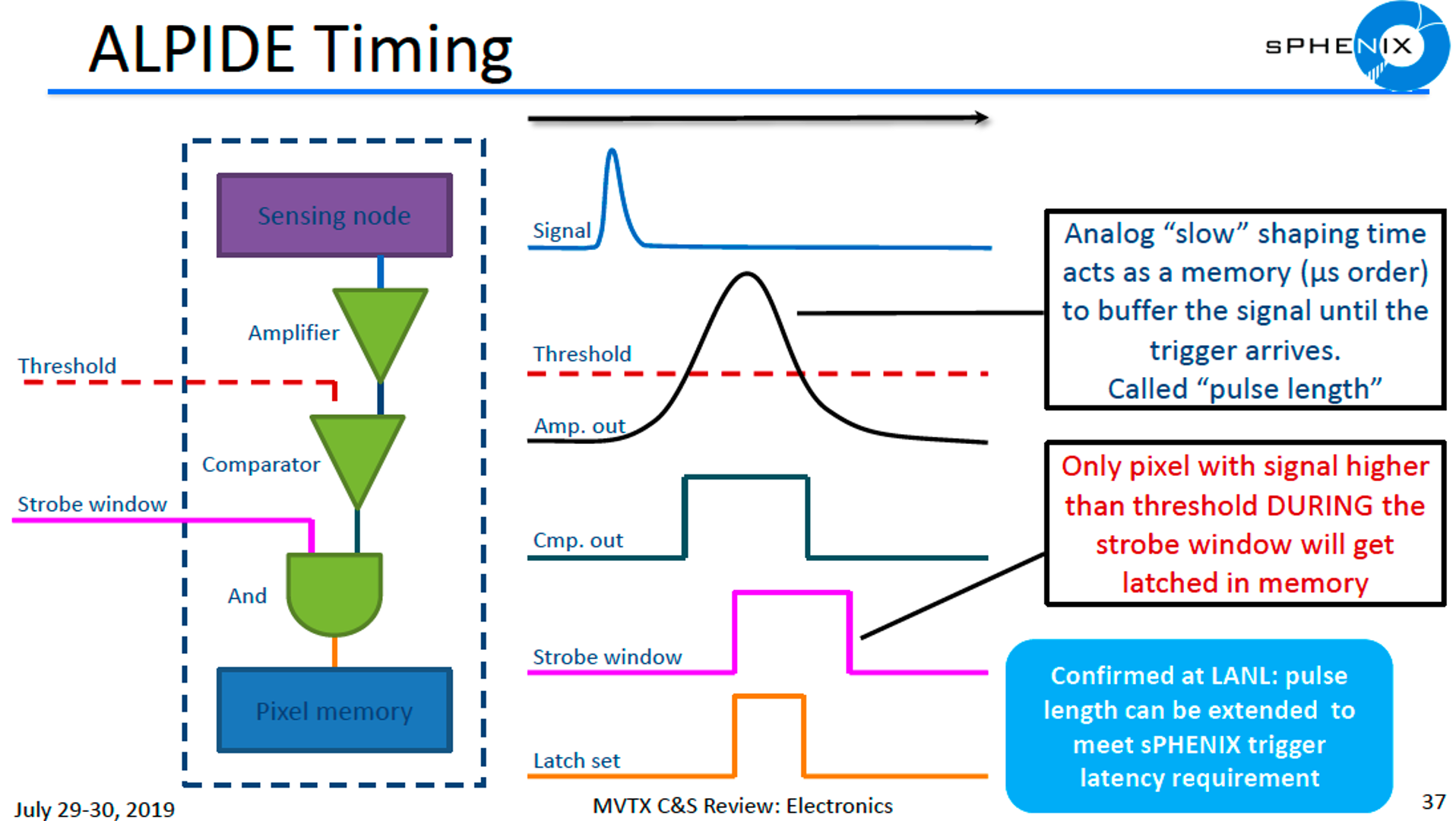 ~10ns
Rising 1~2us
Width ~5us
~Readout
  starts
~5us
31
Tracking at sPHENIX
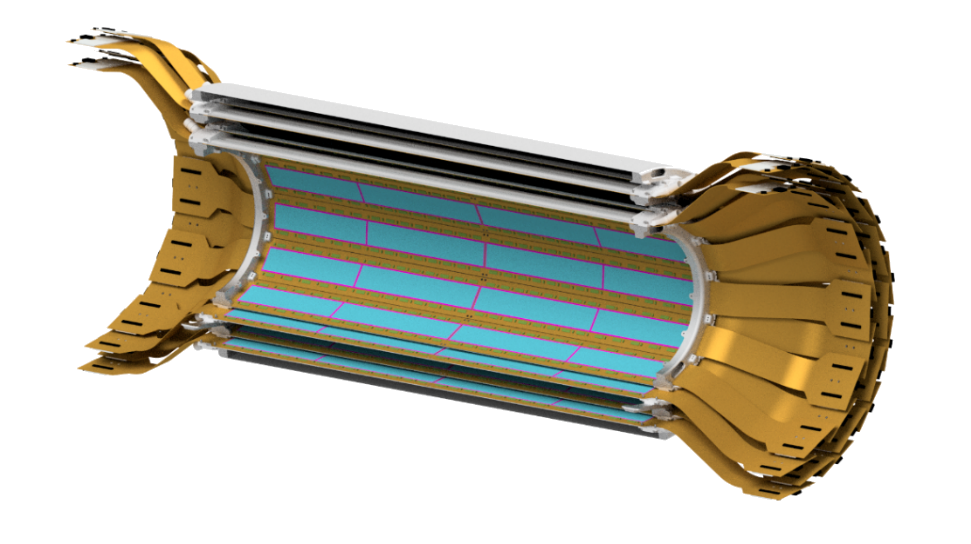 INTT
Tracking consists of 3 sub-detectors:
Pixel Vertex Detector (MVTX)
Intermediate Silicon Tracker (INTT)
Time Projection Chamber (TPC)
MVTX and INTT are both capable of streaming readout
Combined tracking to r = 10.3 cm
2 active double-layers
47 cm active length/ladder
Silicon strip detector
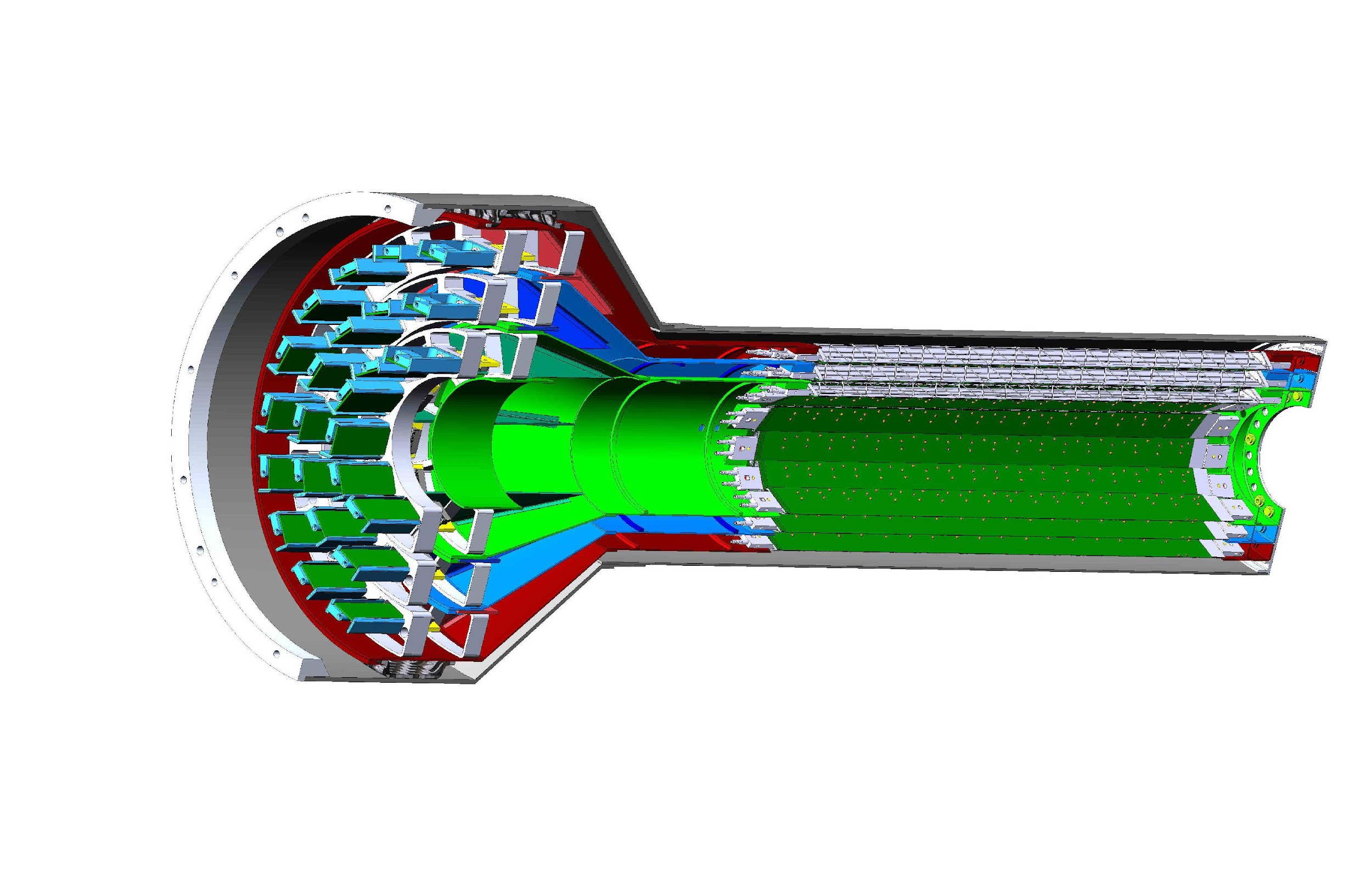 MVTX
3 active layers
9 ASICs/stave
27 cm active length/stave
Pixel detector
32
Fast-ML for sPHENIX & EIC
1/6/2022
sPHENIX HF constraints
sPHENIX has great tracking and calorimetry
However, limited by calorimetry backend readout rate (15kHz) in triggered mode
RHIC pp rate is ~10 MHz
Plan: Use tracker SRO torecover some heavy flavorphysics potential
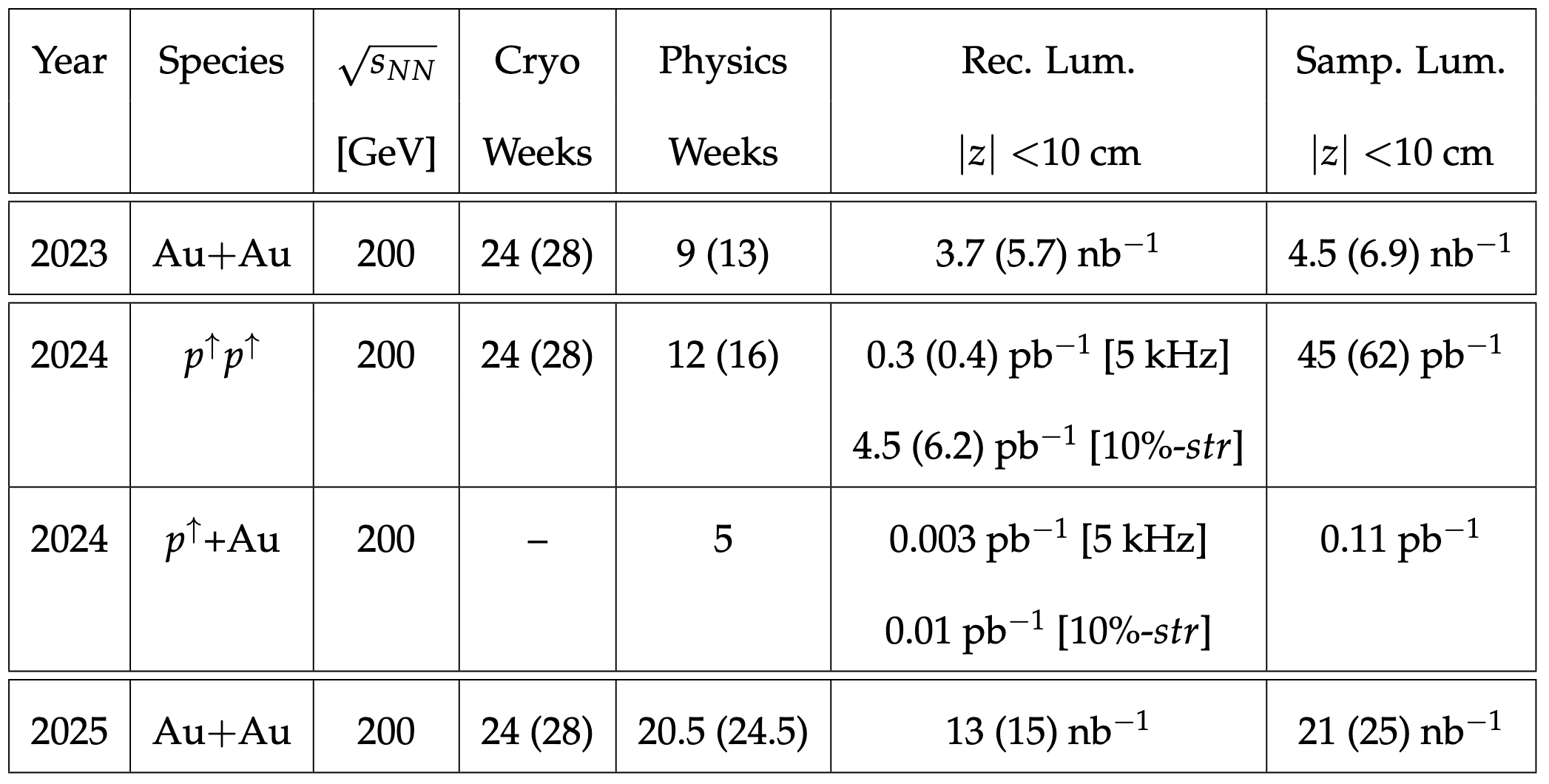 sPHENIX beam-use proposal. 5 kHz refers to final rate with triggered readout, 10%-str refers to 10% streaming readout
33
Fast-ML for sPHENIX & EIC
1/6/2022
How are FPGAs programmed?
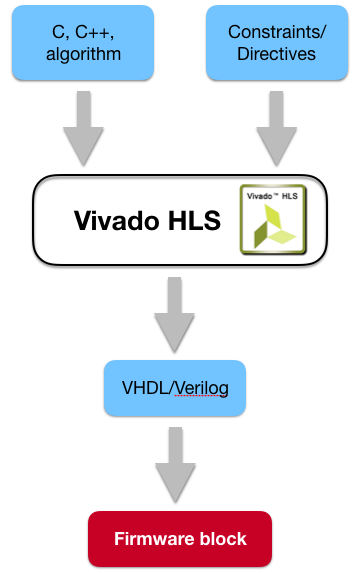 Hardware Description Languages
HDLs are programming languages which describe electronic circuits

High Level Synthesis
Compile from C/C++ to VHDL
Pre-processor directives and constraints used to optimize the design
Drastic decrease in firmware development time!
Today we’ll use Xilinx Vivado HLS [*]
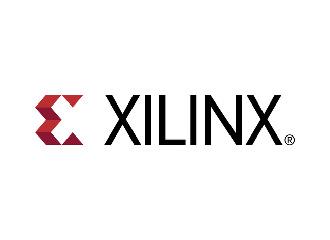 [*] https://www.xilinx.com/support/documentation/sw_manuals/xilinx2020_1/ug902-vivado-high-level-synthesis.pdf
34
Fast-ML for sPHENIX & EIC
1/6/2022
Constructing ML algorithms
Aim to develop algorithms as Graph Neural Networks (GNN)
Advantageous over Convolutional Neural Networks (CNN) by adding edge information
Detector and physics knowledge will improve predictions
Algorithms deployed at several points:
Fast tracking on FPGA
Topological separation of HF signals on FPGA
Beam-spot and anomaly detection on GPU
Part of feedback system to improve 1 & 2 plus inform detector operators
35
Fast-ML for sPHENIX & EIC
1/6/2022
Constructing ML algorithms
Anomaly detection is important in all experiments
RHIC experiments cannot be accessed during beam to fix issues
Aim to use variational autoencoders
Incoming data can be compared for:
Noisy pixels
Dead strips
Change in beam spot or alignment
Pass info. back to selection system to improve yield
Pass back to control room
36
Fast-ML for sPHENIX & EIC
1/6/2022
Case study: AI HF selections
Conventional Selection
ML Selection
Green – The signal selection efficiency
Red – The background rejection efficiency
37
Fast-ML for sPHENIX & EIC
1/6/2022
What we actually used in Json Data Files?
‘RawHit’ contains two part: [u'MVTXHits', u'Description']
‘MVTXHits’ contains all the hits information. 
Each hit contains: [u'Coordinate', u'ID']
‘ID’ contains: [u'Layer', u'PixelZIndex', u'Chip', u'Stave',
u'PixelPhiIndexInLayer', u'HitSequenceInEvent',
u'PixelPhiIndexInHalfLayer',u'PixelHalfLayerIndex', u'Pixel',
u'HalfLayer']
38
Training Dashboard
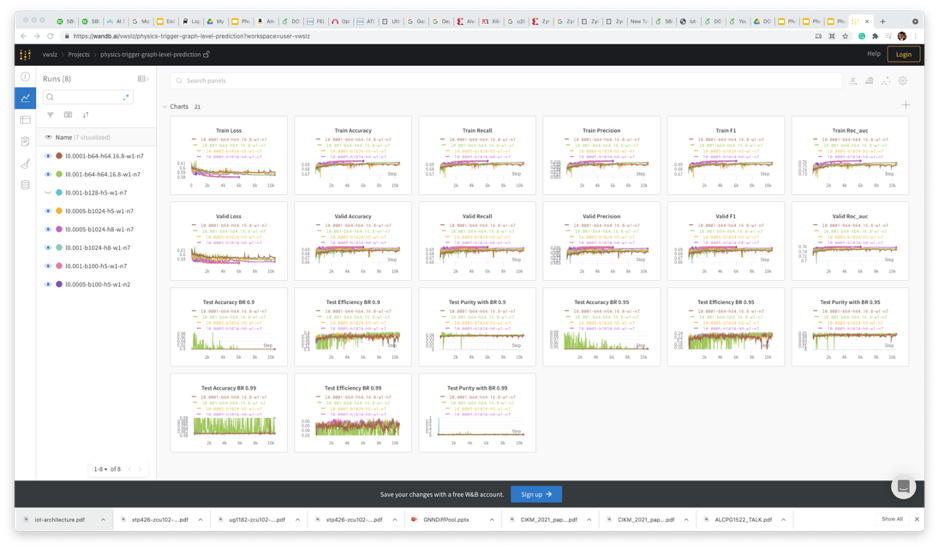 39
Fast-ML for sPHENIX & EIC
1/6/2022